Школа юного космонавта!
Воспитатель:
Коденцова Г.В.
Кантемировка,2015 г.
День Космонавтики
12 апреля
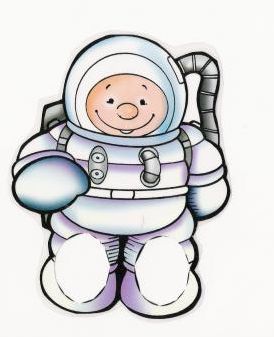 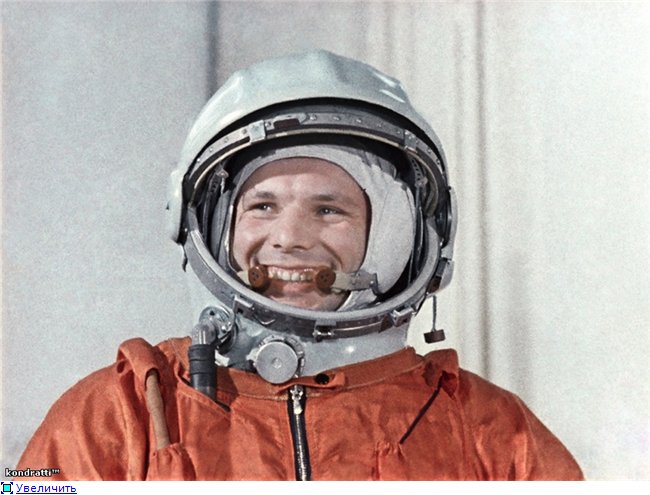 Юрий Алексеевич
Гагарин
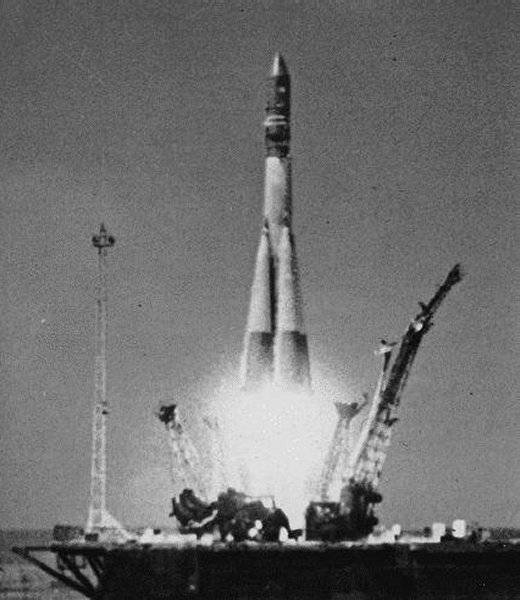 Космический
Корабль 
«Восток»
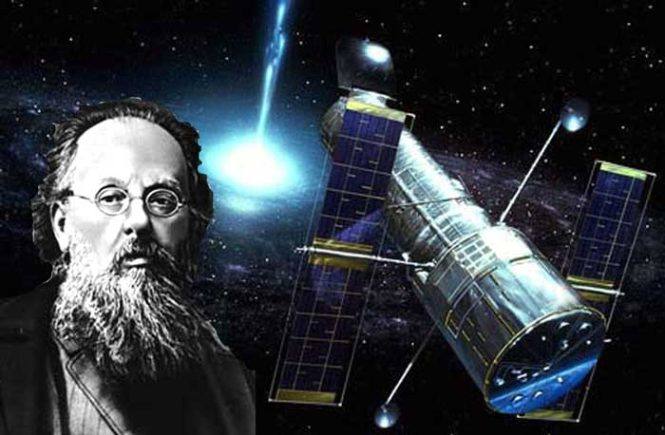 Константин Эдуардович Циолковский
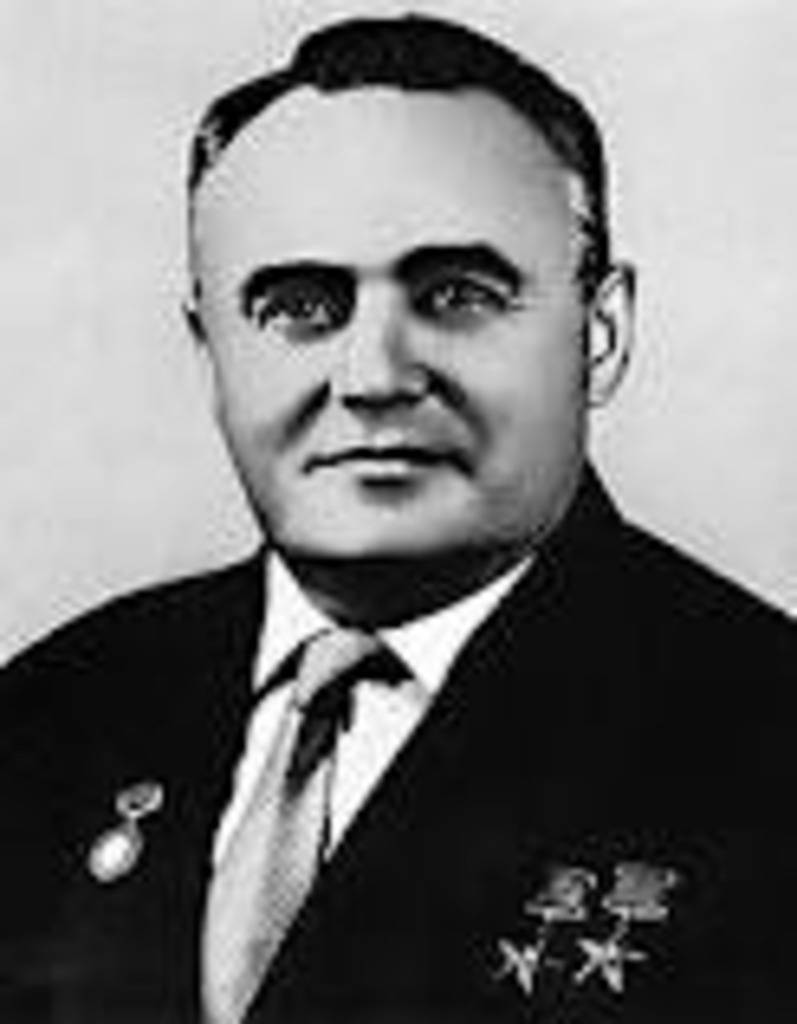 Сергей
Павлович
Королев
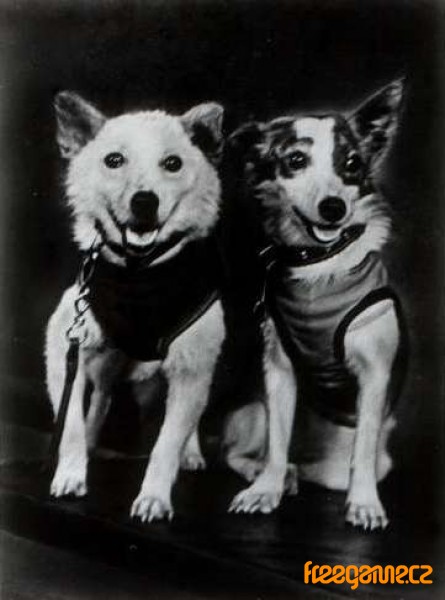 Белка и 
Стрелка
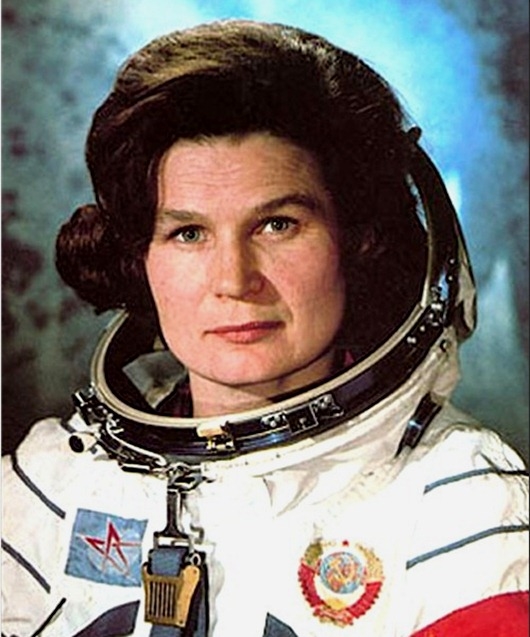 Валентина
Владимировна
Терешкова
Школа юного
космонавта
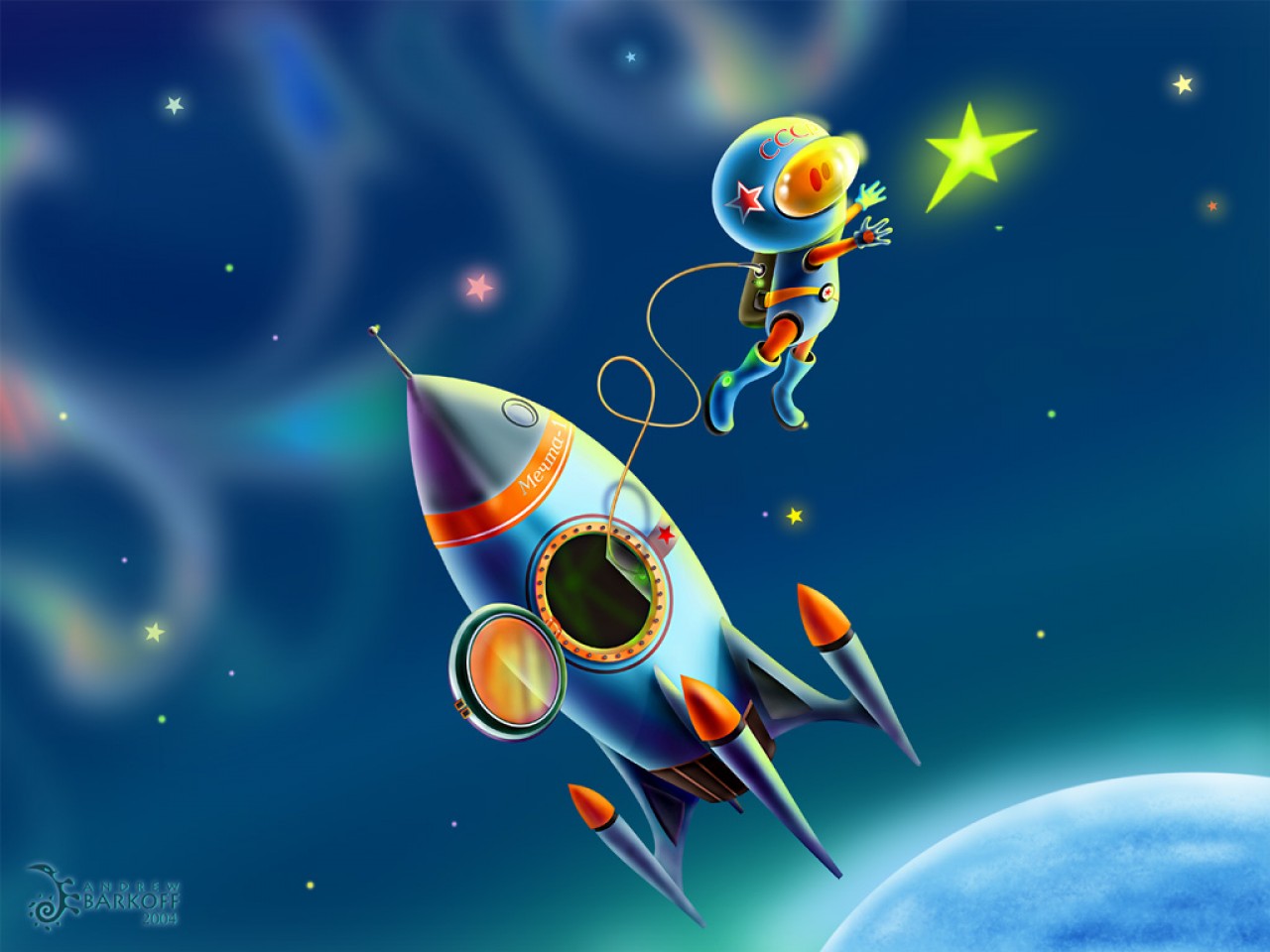 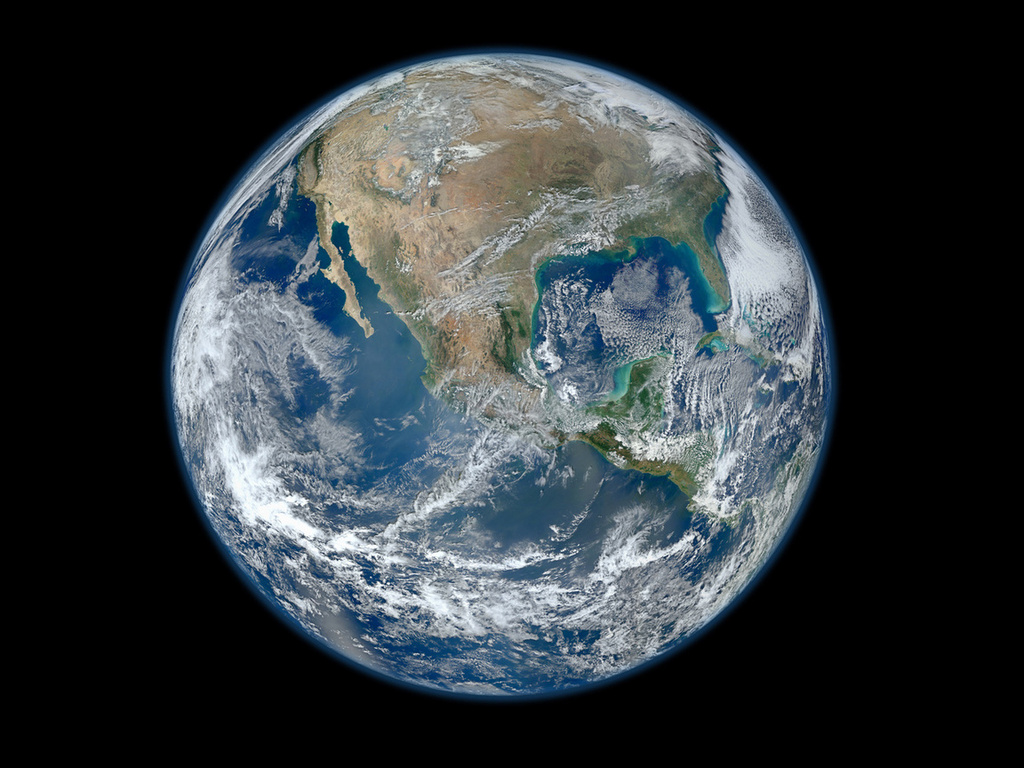 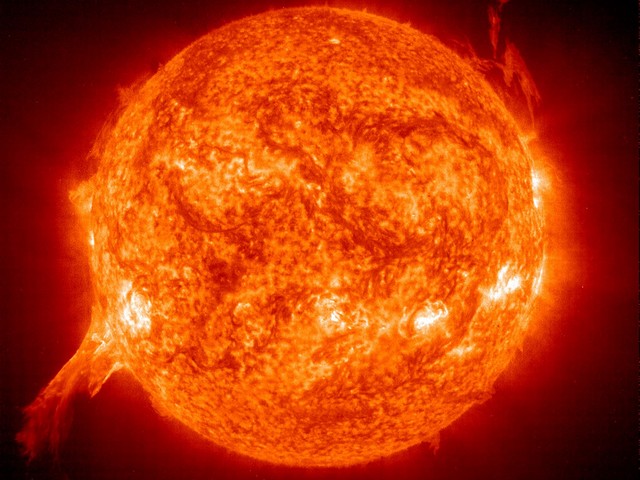 Солнце
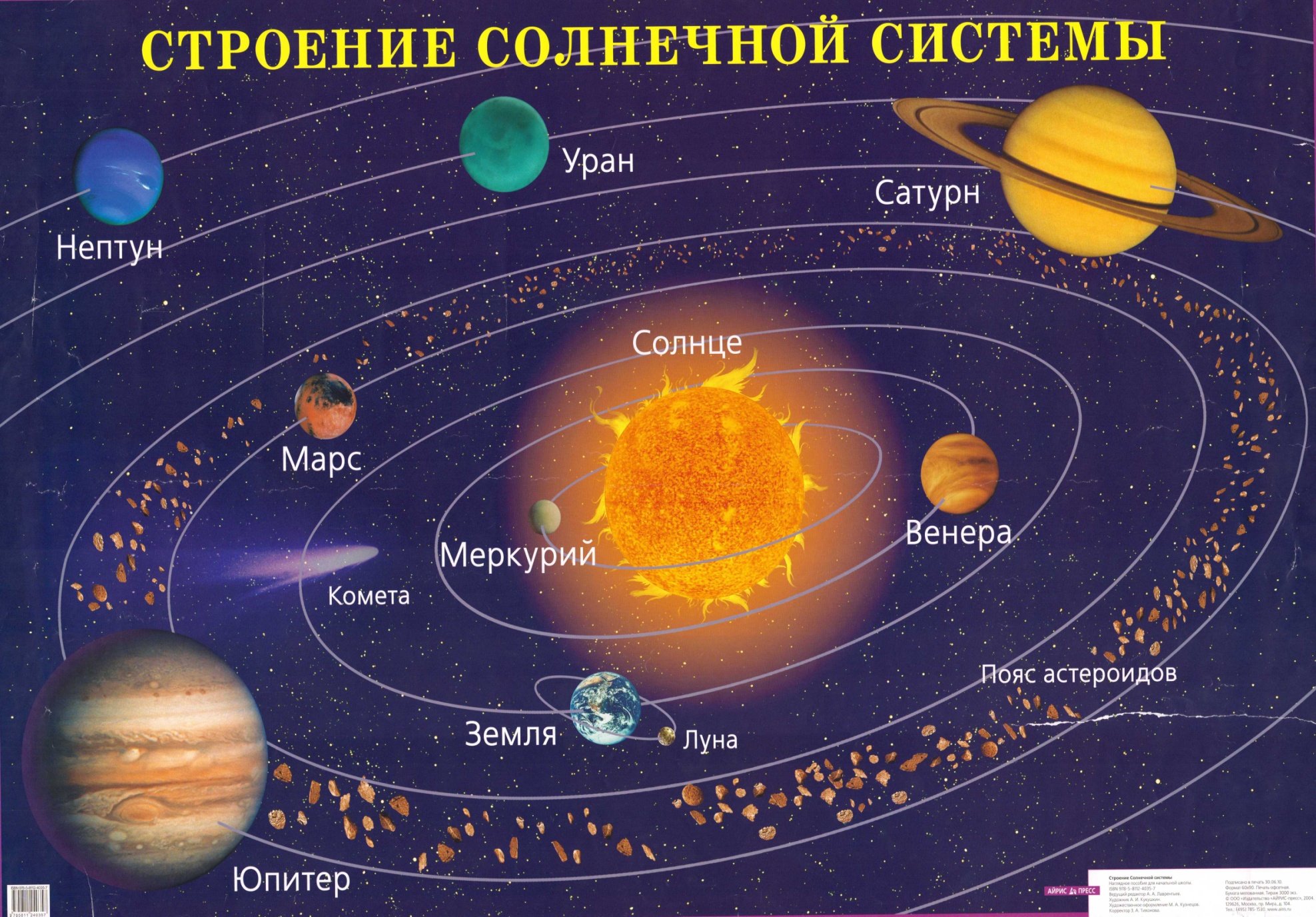 Звезды
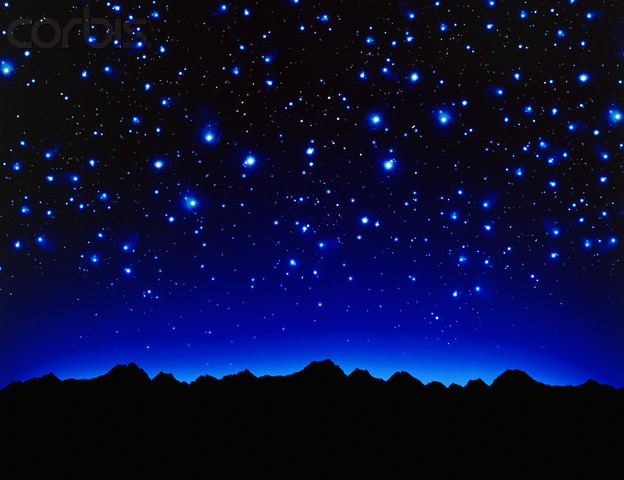 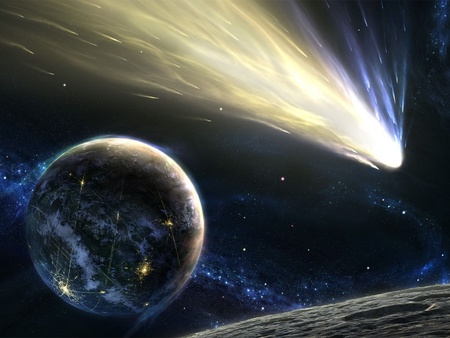 Комета
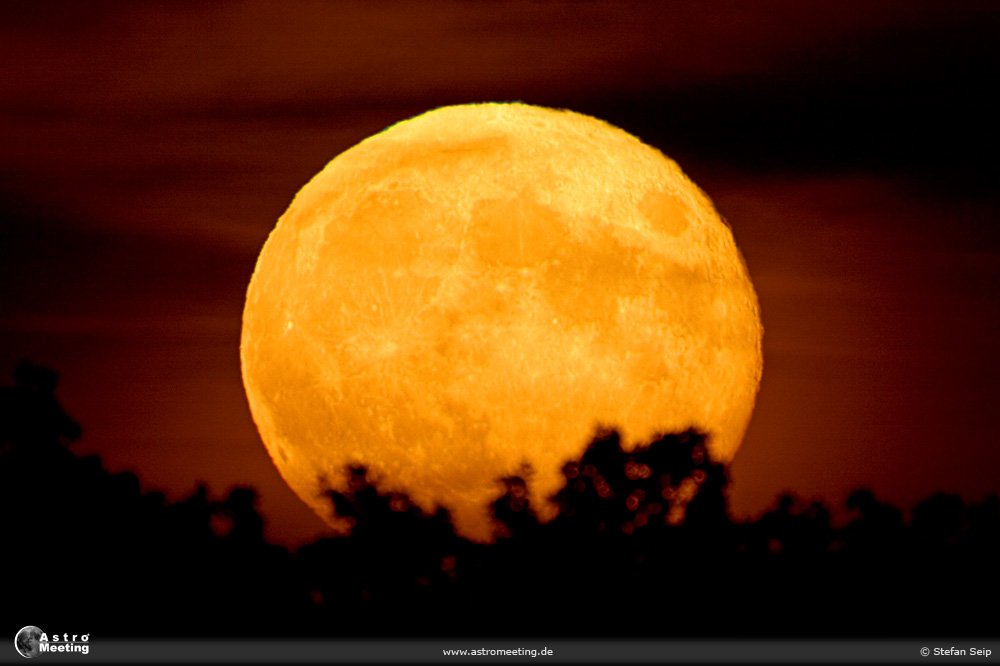 Луна
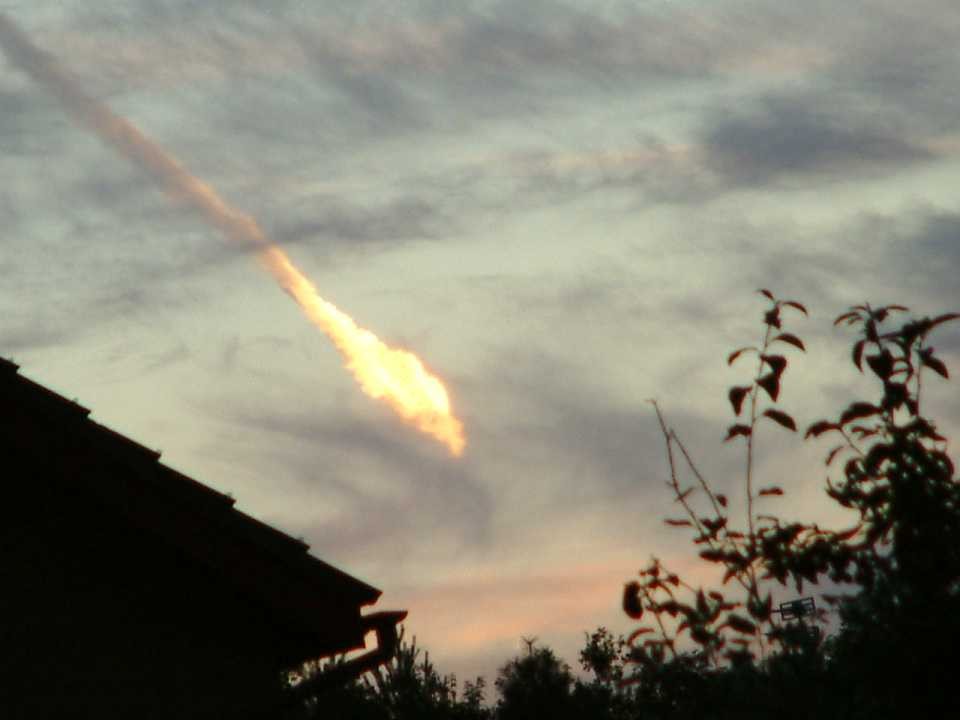 Метеорит
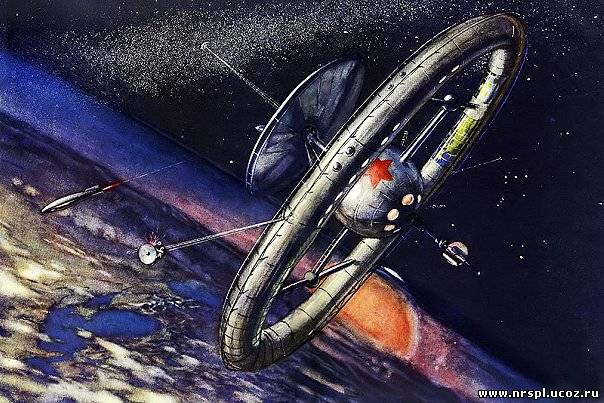 Спутник
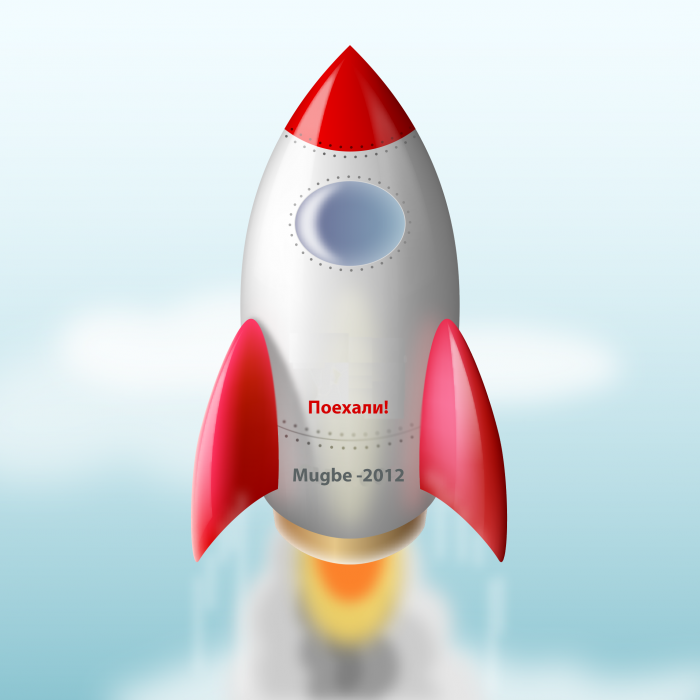 Ракета
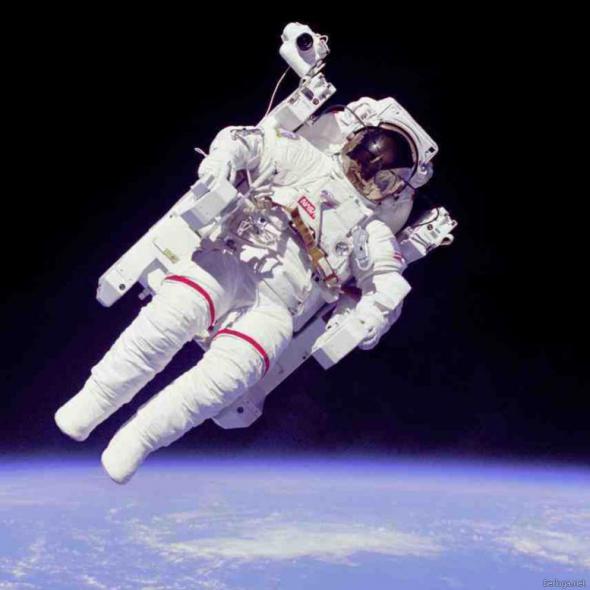 Космонавт
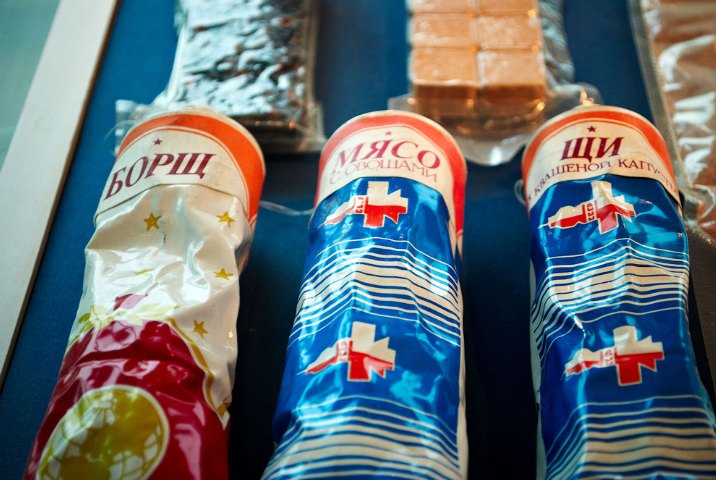 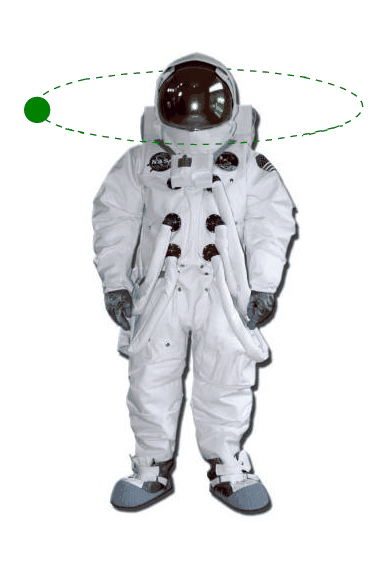 Скафандр
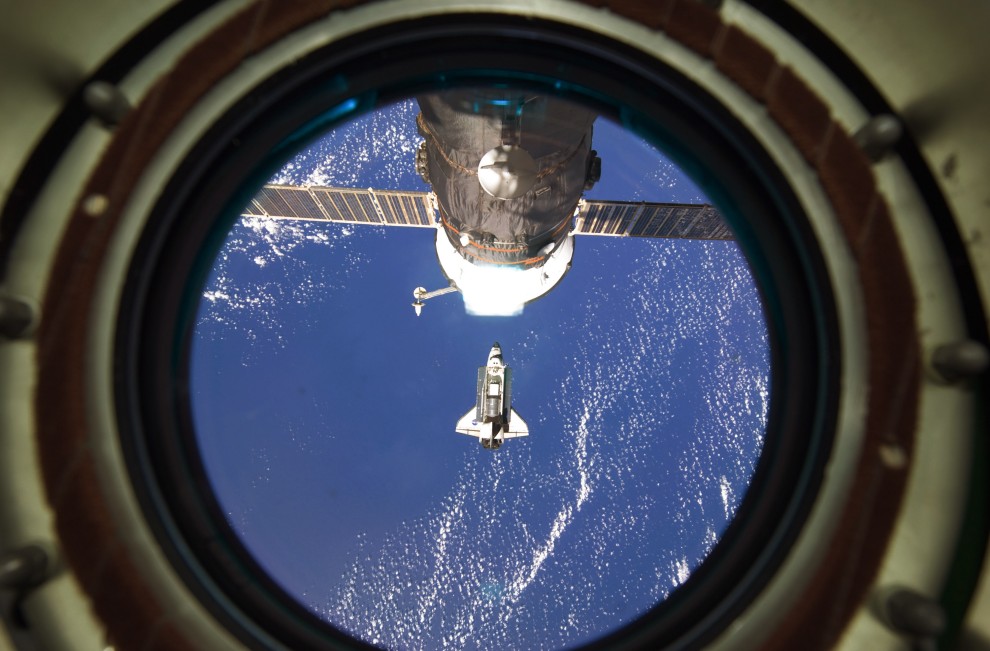 Иллюминатор
Марс
Ю-пи-тер
Кос-мо-навт
Кос-ми-чес-кий 
ко-рабль
Кос-мо-навт
Солн-це
У-ран
Неп-тун
Солн-це
Ра-ке-та
Спут-ник
Мо-то-цикл
Солн-це
Звёз-ды
Аф-ри-ка
Лу-но-ход
Кос-ми-чес-ка-я 
стан-ци-я
Лод-ка
Построй ракету
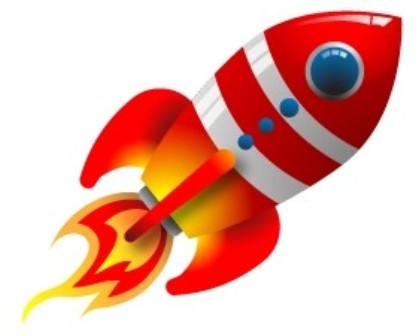 Молодцы!